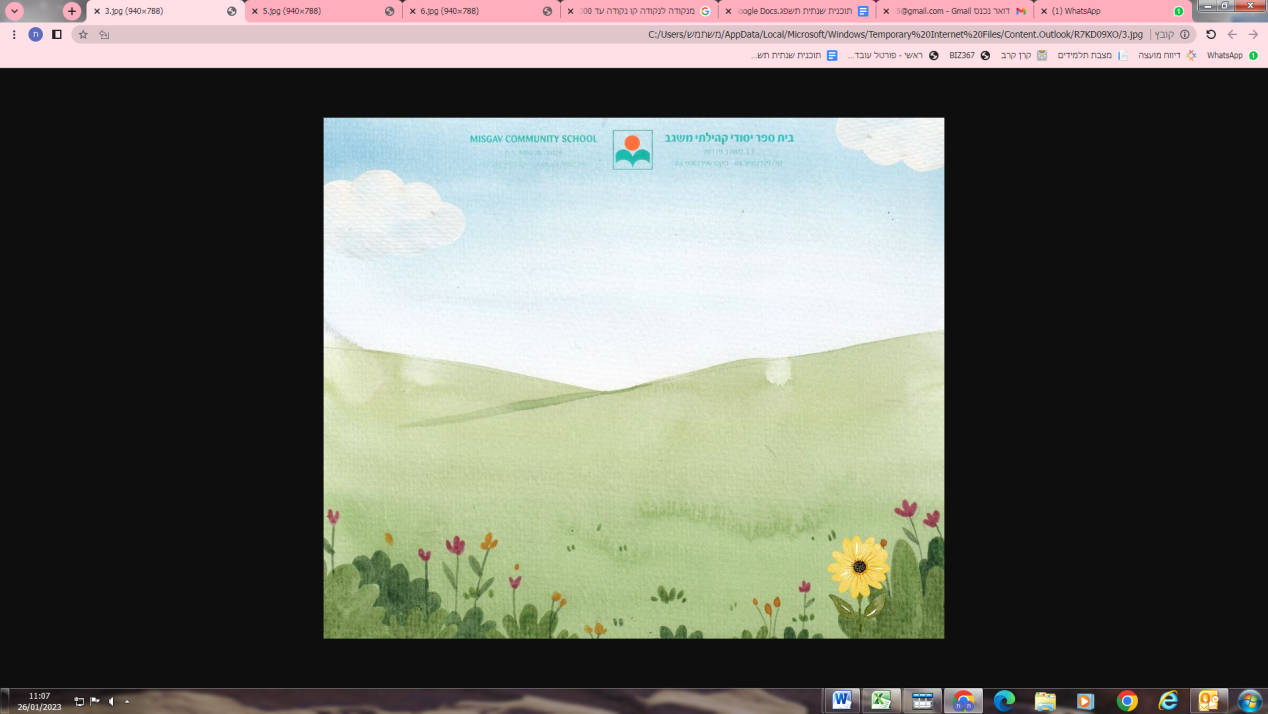 יום פתוח בבי"ס יסודי משגב
להורי התלמידים המצטרפים למשפחת "יסודי משגב"


בית ספרנו יקיים יום פתוח ביום חמישי, 16/3/2023, כ"ג באדר תשפ"ג.
המפגש יתקיים בספריית ביה"ס היסודי בשעה 8:30.
על מנת שנוכל להיערך כראוי,  אנא אשרו הגעתכם לתמי – מזכירת ביה"ס 
טל' - 0722215963 או במייל -  tamie@misgav.org.il

מהלך המפגש:
דברי פתיחה – עידו עמר הדני, מנהל ביה"ס.
סיור מונחה בביה"ס עם נציגות מהצוות.
התכנסות בספרייה לשיח פתוח, לשאלות  ולסיכום.

נשמח לראותכם 
עידו וצוות ביה"ס

הדגשים חשובים:
המפגשים מיועדים להורים בלבד.
בשל מצוקת חנייה בביה"ס ניתן להחנות רכבים במגרש ההיסעים של ביה"ס החל מהשעה 8:25.